Средства  формирования универсальных  учебных действий  учащихся  5-6-х классов  на  уроках русского  языка  и литературы
Функции  универсальных учебных  действий  включают:
- обеспечение возможностей ребёнка самостоятельно осуществлять деятельность учения, ставить учебные цели, искать и использовать необходимые средства и способы их достижения, контролировать и оценивать процесс и результаты деятельности;

- создание условий для гармоничного развития личности и её самореализации на основе готовности к непрерывному образованию; обеспечение успешного усвоения знаний, умений и навыков и формирование компетентностей в любой предметной области.
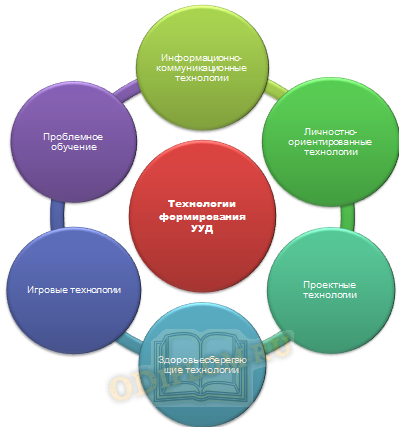 Для  формирования личностных  универсальных учебных  действий  на уроках  литературы  можно использовать  следующие приёмы:
- Диалог с автором.
- Выход за пределы.
- Дай себе помочь.
Для  формирования личностных  универсальных учебных  действий  на уроках  русского  языка  можно использовать  следующие приёмы:
- «Оратор».
Этап мотивационно- побуждающийПриём « Оратор»
Развитие личностных ууд( формирование внутренней позициишкольника, мотивации учебнойдеятельности)
Убеди своих одноклассников за 30секунд, что тема урока « Сложноепредложение» для нас важна инеобходима.
Выбираем из класса оратора,который докажет важность изученияданной темы.
Виды  деятельности  в  проектном  обучении:
Проекты:
5 класс: Экспресс-музей русских народных сказок.
6 класс: Подарок главному герою («Уроки французского» Распутин).
8 класс: Журнал «Сатирикон». Теория литературы – это просто.
Фотопроект.
Телепередача.
Познавательные                           универсальные  учебные действия  (интеллектуальные умения) - обработка информации
- Умения результативно МЫСЛИТЬ и работать с ИНФОРМАЦИЕЙ в современном мире
- умение структурировать знания;
- умение осознанно и произвольно строить речевое высказывание в устной и письменной форме;
- смысловое чтение; 
- постановка и формулирование проблемы, самостоятельное создание алгоритмов деятельности при решении проблем творческого и поискового характера.
Методические приёмы для формирования познавательных действийна уроках литературы:
Фантастическая добавка.
Точка зрения.
Да и нет.
Главное  для  учителя - помнить,  что  все  учащиеся - звезды,  маленькие  и  большие,  близкие  и  далёкие, но  одинаково  красивые. Каждая  звёздочка  выбирает свою  траекторию  полёта. Каждая  звёздочка  мечтает сиять.
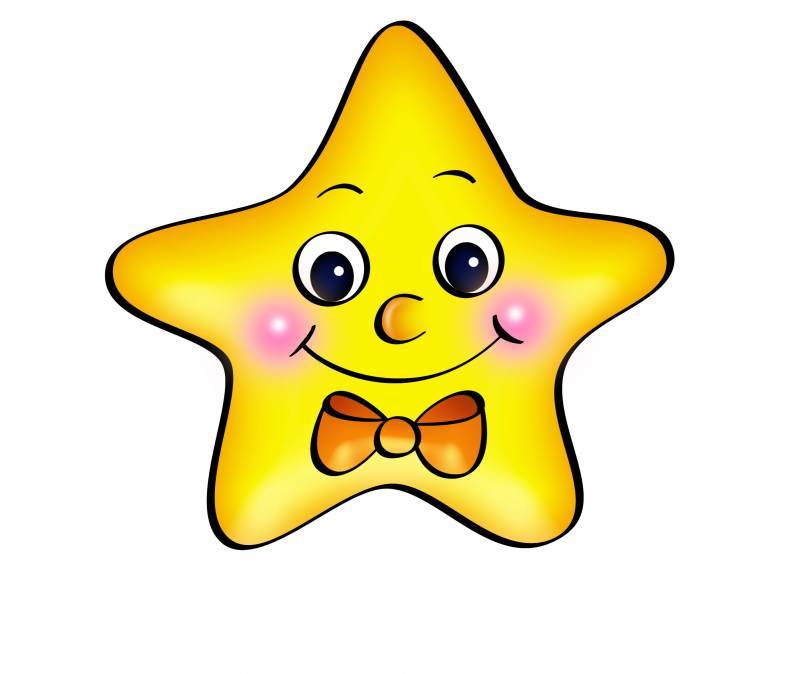